Malik ABOUJE
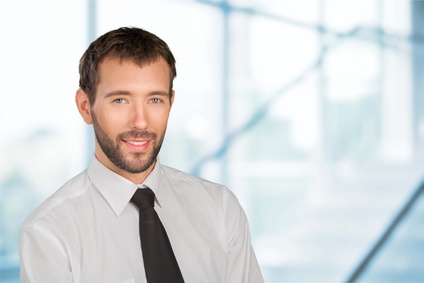 EXPERIENCIA LABORAL
2010 - 2014
Empresa
Puesto

Lorem ipsum dolor sit amet, consectetur adipiscing elit. Morbi tristique sapien nec nulla rutrum imperdiet.
LOGO
CONTACTO
000 222 444
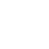 000 111 333
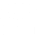 2010 - 2014
Empresa
Puesto

Lorem ipsum dolor sit amet, consectetur adipiscing elit. Morbi tristique sapien nec nulla rutrum imperdiet.
name@mail.com
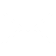 LOGO
12 Street Name, Madrid
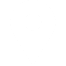 PERFIL
Lorem ipsum dolor sit amet, consectetur     adipiscing elit. Morbi tristique sapien nec nulla rutrum imperdiet. Nullam faucibus augue id velit luctus maximus.
2010 - 2014
Empresa
Puesto

Lorem ipsum dolor sit amet, consectetur adipiscing elit. Morbi tristique sapien nec nulla rutrum imperdiet.
LOGO
HABILIDADES
Profesionales
Microsoft Office
2010 - 2014
Empresa
Puesto

Lorem ipsum dolor sit amet, consectetur adipiscing elit. Morbi tristique sapien nec nulla rutrum imperdiet.
PHP MySQL
LOGO
Google GA
Ruby On Rails
Idiomas
ESTUDIOS
Inglés
2014
Centro educativo – Título
Lorem ipsum dolor sit amet, consectetur adipiscing elit.
Francés
Italiano
2014
Centro educativo – Título
Lorem ipsum dolor sit amet, consectetur adipiscing elit.
Personalidad
Creativo
Serio
Innovador
Organizado